Nursing home testing requirement:
Swati Gaur MD MBA CMD AGSF 
Infection Advisory Committee
Symptomatic testing 
Outbreak testing – 3-7 day interval unless 0 +ves for 14 days
Routine testing-
Frequency
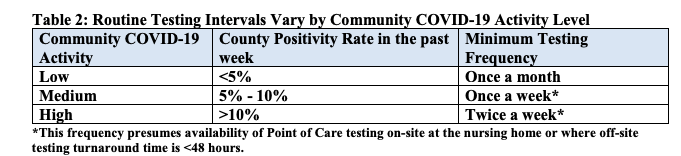 RT- PCR with 48 hours turnaround- document making attempt and inform your DPH
Antigen testing- additional cost of testing supplies
Tests
CLIA certification: 
reporting requirement
5% will have site surveys
Test administration
Will need order
Standing orders are acceptable 
Process of testing- ICP
Documentation requirements for the three testing circumstances
REPORTING test results to CDC and NHSN- DPH
Testing
https://www.cms.gov/files/document/qso-20-38-nh.pdf 
https://www.cdc.gov/coronavirus/2019-ncov/hcp/nursing-homes-antigen-testing.html 
https://www.cdc.gov/coronavirus/2019-ncov/downloads/hcp/nursing-home-testing-algorithm-508.pdf
https://www.ahcancal.org/Survey-Regulatory-Legal/Emergency-Preparedness/Documents/Member%20Update%20CMS%20guidance%20on%20testing%20staff%20frequency.pdf?csf=1&e=9Ef6WG
References